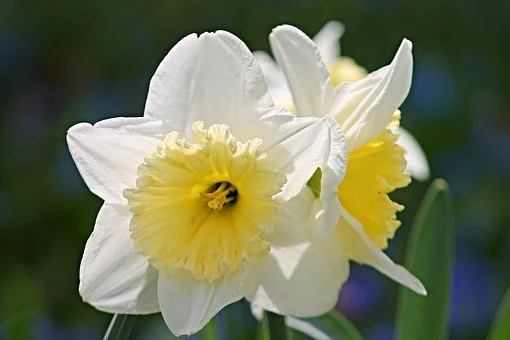 Amarylkovité
- byliny s cibulemi nebo oddenky
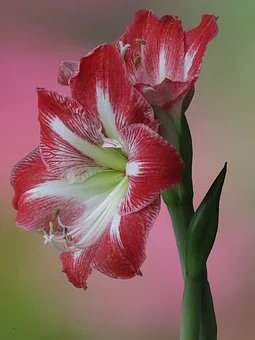 Zkus s pomocí obrázků a učebnice 
určit název celé skupiny.
- jednoduché
- květy:
1
nápověda: 
str. 113
- pravidelné
6
Urči jejich souměrnost 
a pohlavnost.
- oboupohlavné
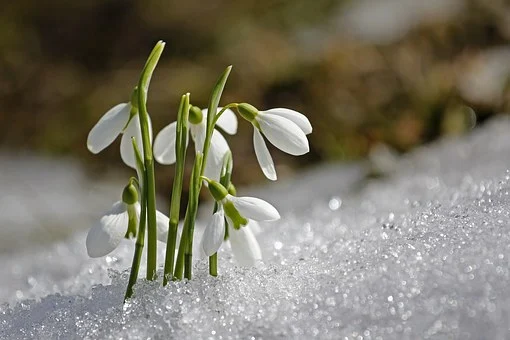 2
5
- okvětí
(6)
Spočítej, kolik okvětních lístků jej tvoří.
Pokus se je charakterizovat 
- jaký mají tvar a tloušťku?
3
4
- listy:
- úzké
Zopakuj si typ jejich žilnatiny.
- čárkovité
- plod:
tobolka/bobule
A) souběžná
B) zpeřená
Zástupci
Poznáš je?
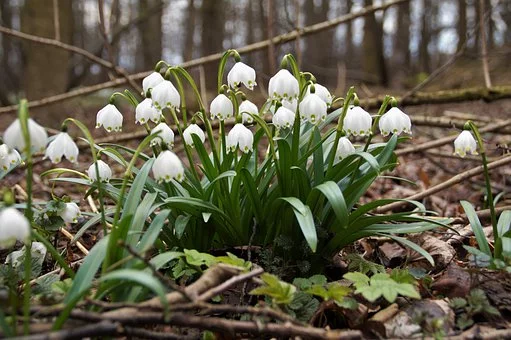 - v přírodě
• ohrožené a chráněné
+ poslové jara
- často na zahrádkách
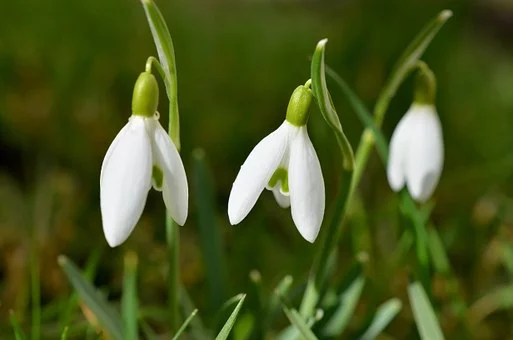 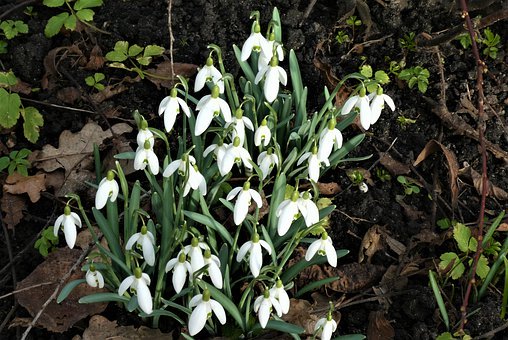 bledule jarní
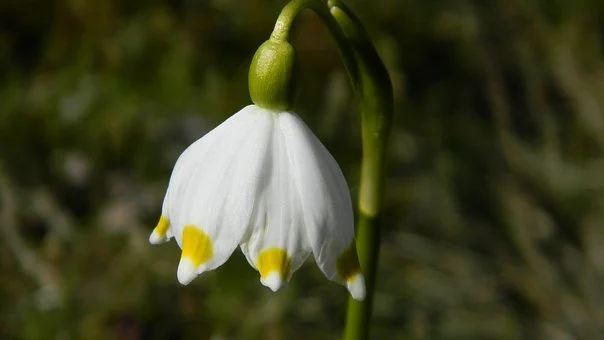 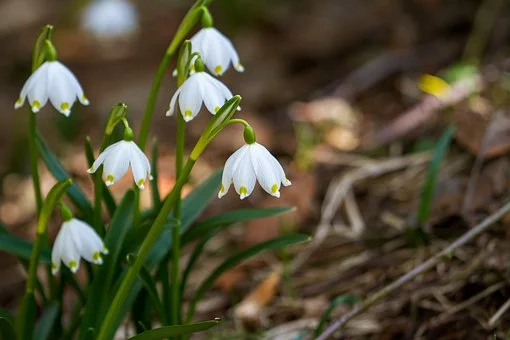 sněženka 
podsněžník
- nemá na rozdíl od bledule na každém   
  okvětním lístku zelenožlutou skvrnu
narcisy
• na zahrádkách:
- mnoho druhů
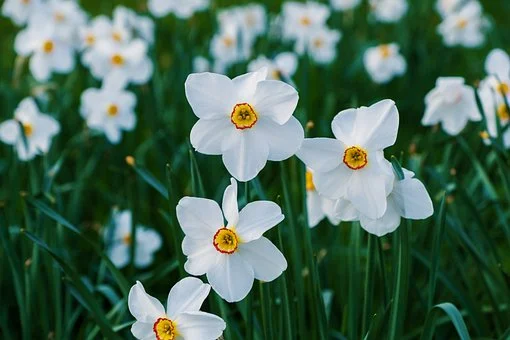 bílý
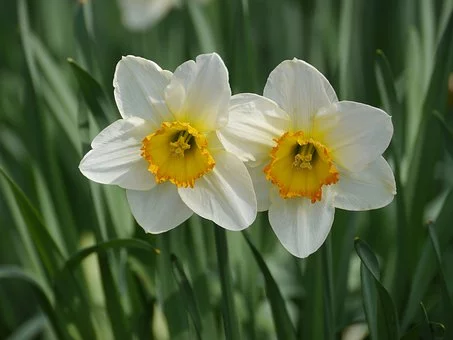 žlutý
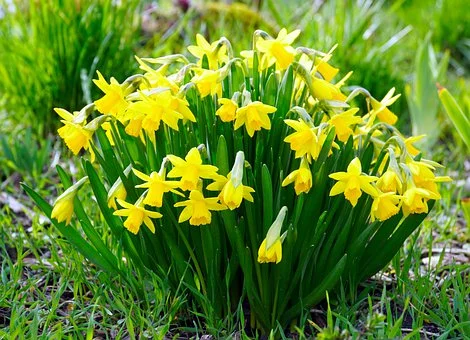 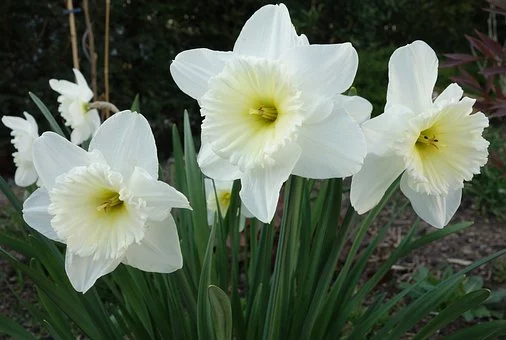 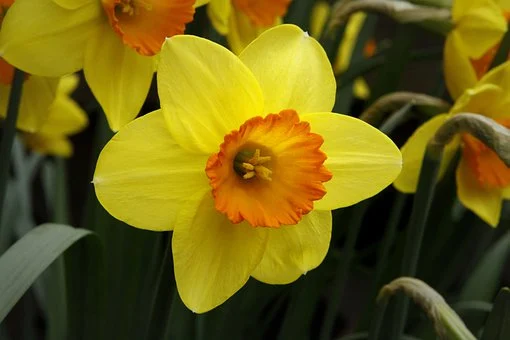 - často zplaňují a můžeme je vidět 
   i ve volné přírodě
→ také patří mezi jarní rostliny
- možná je budete spíše znát pod označením:
• pokojové rostliny
(amarylis)
(klívie)
řemenatka
hvězdník
Uhádnete odkud pochází?
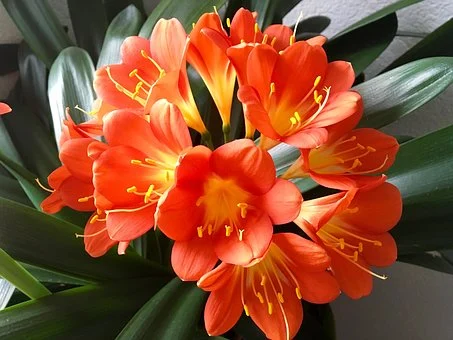 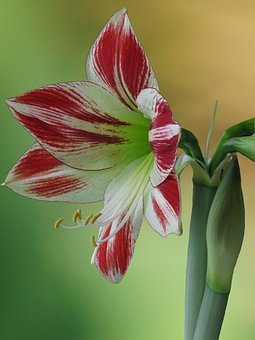 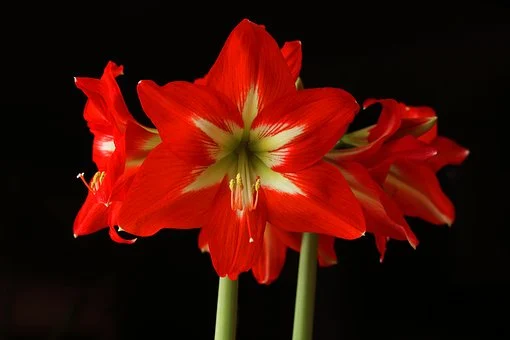 A) Afrika + Amerika
B) Asie + Austrálie
C) Afrika + Asie
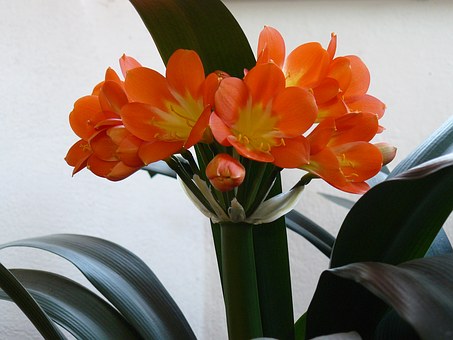 D) Amerika + Austrálie
- přirozeným prostředím 
  tohoto rodu jsou tropické 
  a subtropické oblasti 
  Ameriky
- původní v subtropické 
  oblasti jižní Afriky